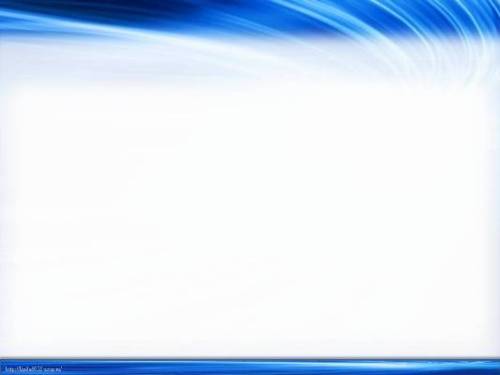 Природні
парки 
України
Підготувала : О. В. Мосінзова 
вчитель початкових класів
Богданівської філії І-ІІ ступенів
опорного закладу  
Васильківського НВК №1
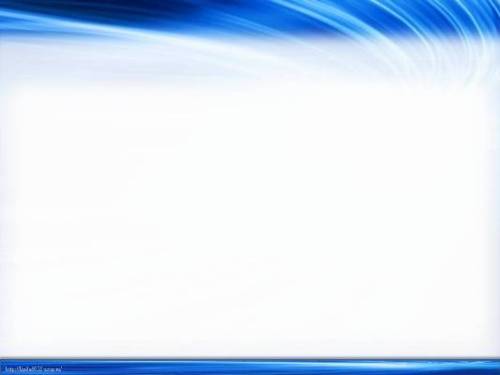 Національний природний парк — не просто 
річки, ліси, гори, чи природні явища. 
Це місця особливої, винятково красивої 
природи окремої країни. Вони бережно 
захищені від руйнівного людського впливу
та водночас відкриті для кожного, хто хоче 
насолодитися їхньою красою.Національний природний парк — народне 
надбання, на яке кожна людина 
має право. Кожен, хто має очі, щоб його 
побачити, і серце, щоб ним насолодитися.
В Україні налічується 40 національних 
природних парків.
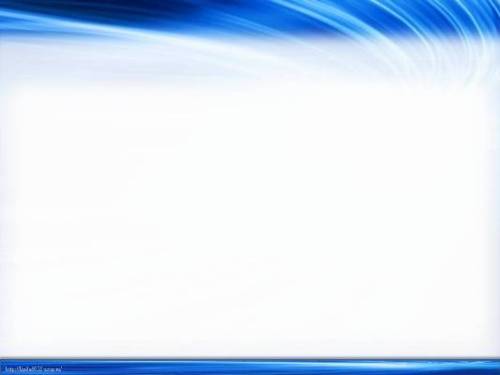 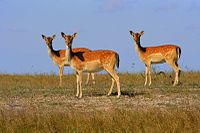 Азово-Сиваський  
Херсонська область
1993
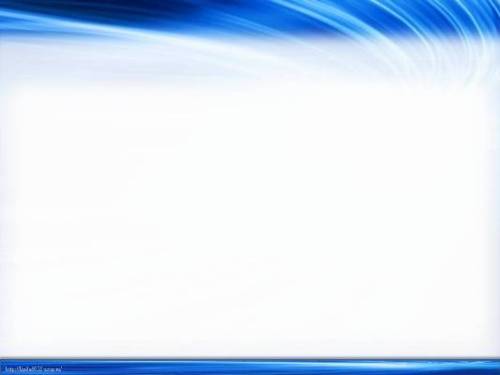 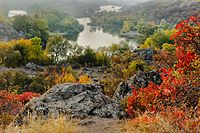 Бузький Гард
 Миколаївська область
2009
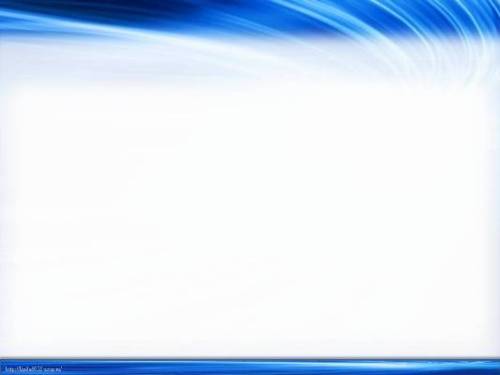 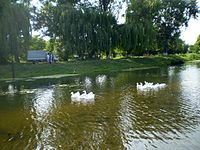 Білоозерський
Київська, Черкаська області
2009
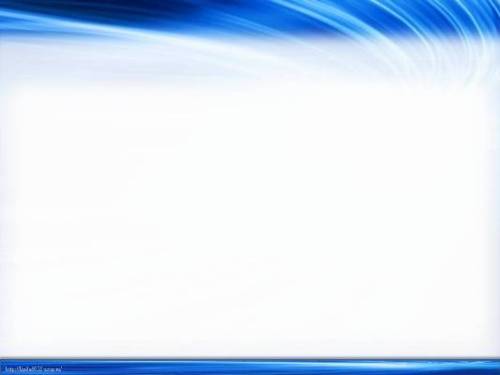 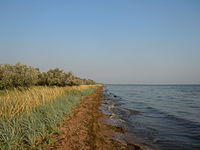 Білобережжя Святослава
Миколаївська область
2009
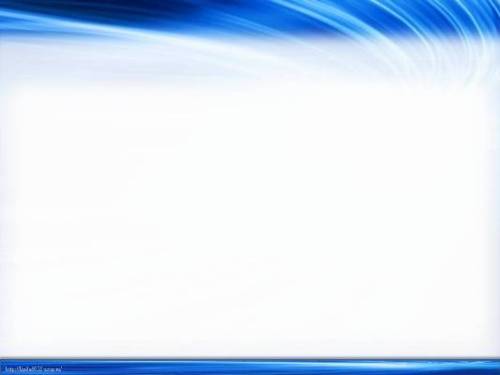 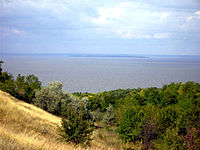 Великий Луг
Запорізька область
2006
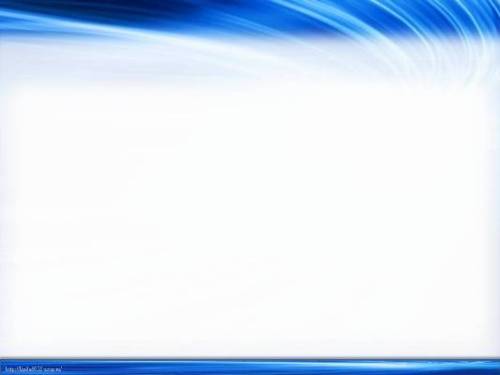 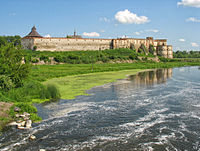 Верхнє Побужжя 
Хмельницька область
2013
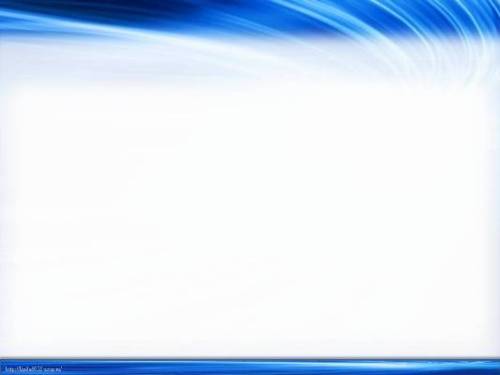 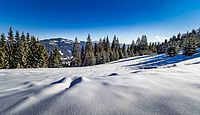 Верховинський
Івано-Франківська область
2010
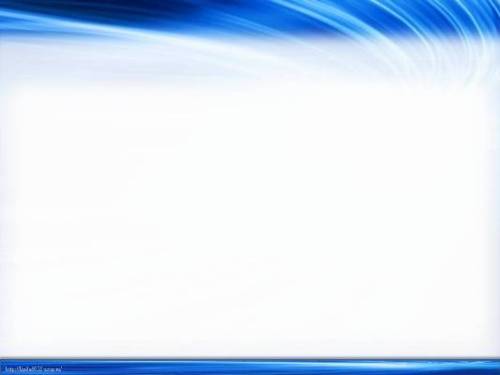 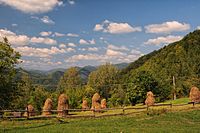 Вижницький
Чернівецька область
1995
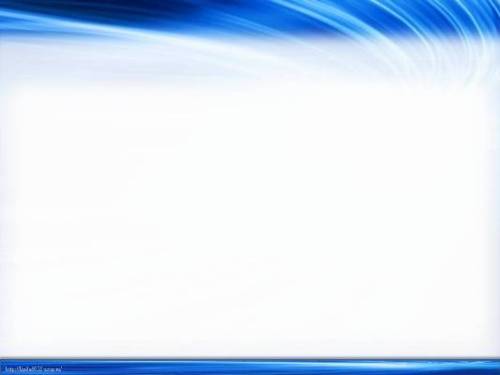 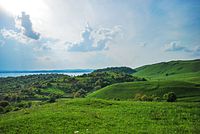 Галицький
Івано-Франківська область
2004
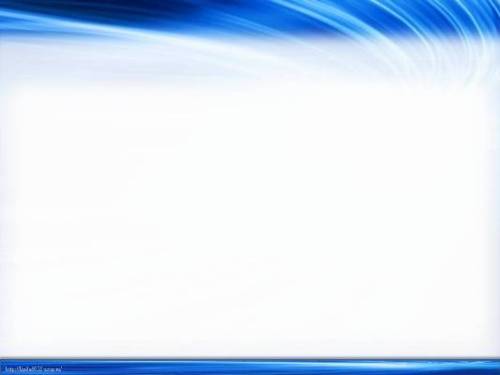 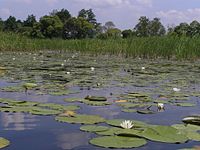 Гетьманський
Сумська область
2009
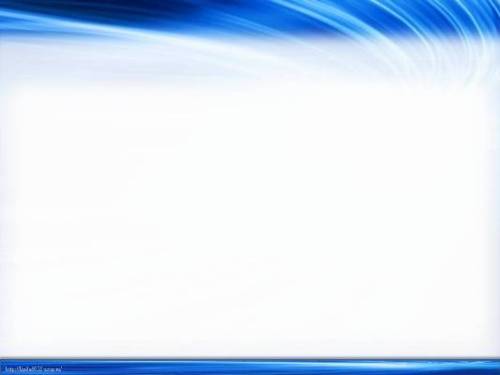 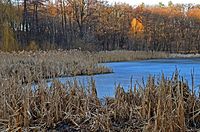 Голосіївський
Київ
2007
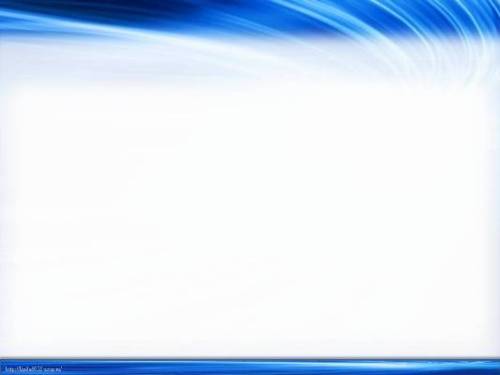 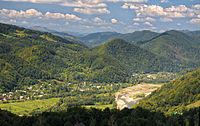 Гуцульщина
Івано-Франківська область
2002
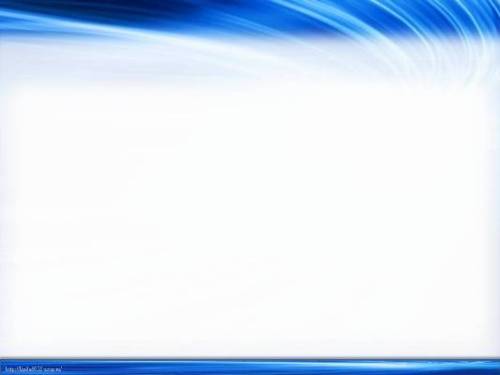 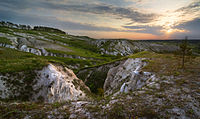 Дворічанський
Харківська область
2009
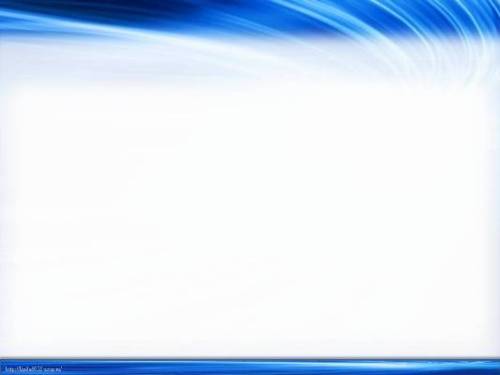 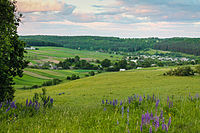 Дермансько-Острозький
Рівненська область
2009
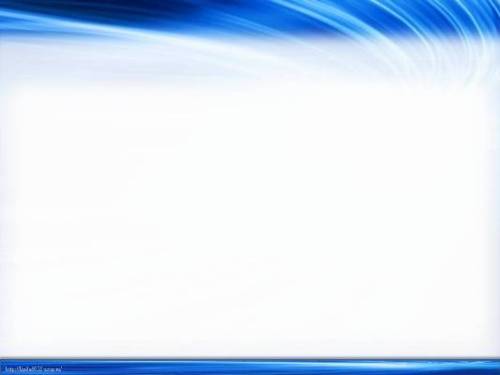 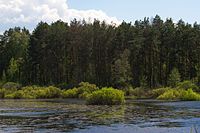 Деснянсько-Старогутський
Сумська область
1999
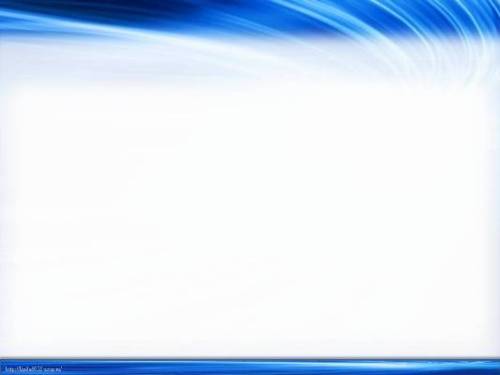 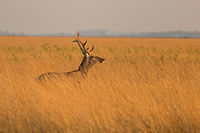 Джарилгацький
Херсонська область
2009
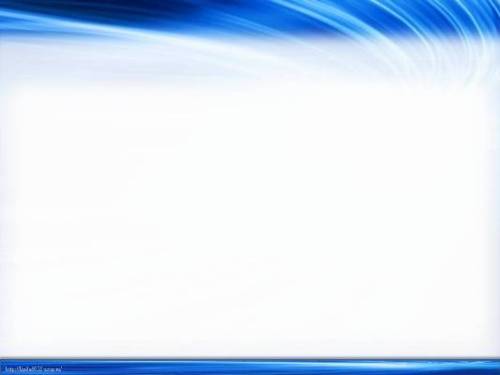 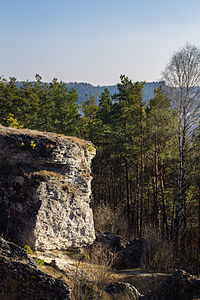 Кременецькі 
гори
Тернопільська
бласть
2009
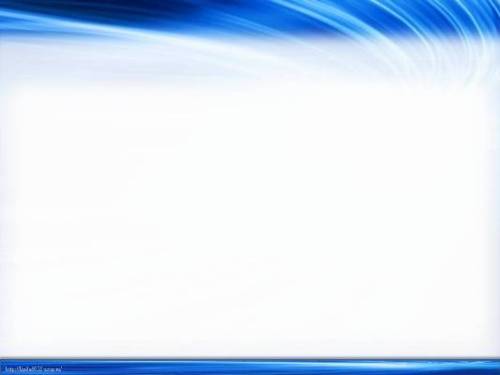 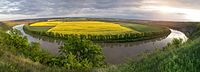 Дністровський каньйон
Тернопільська область
2010
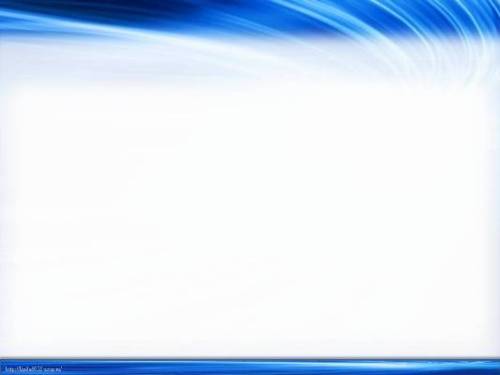 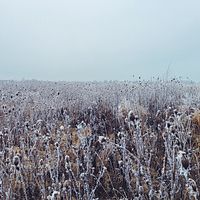 Залісся
Чернігівська, 
Київська 
області
2009
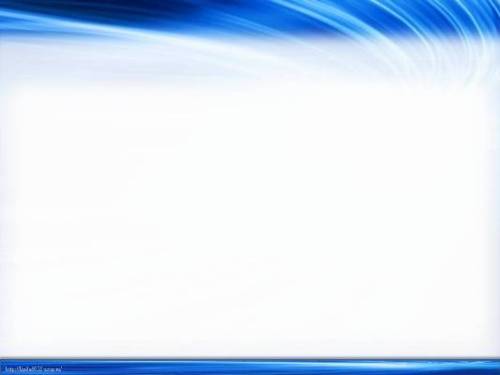 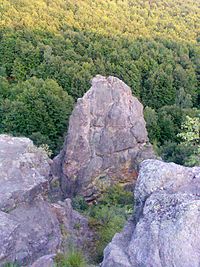 Зачарований
край
Закарпатська
область
2009
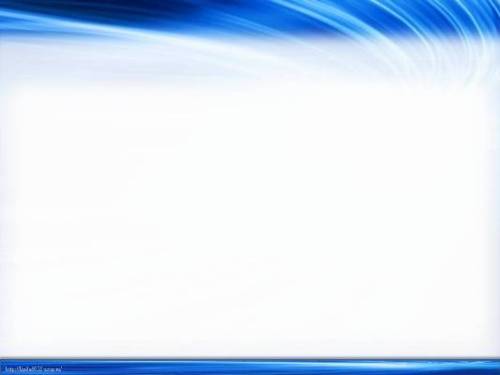 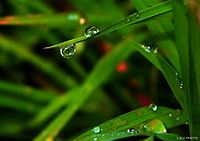 Кармелюкове Поділля
Вінницька область
2009
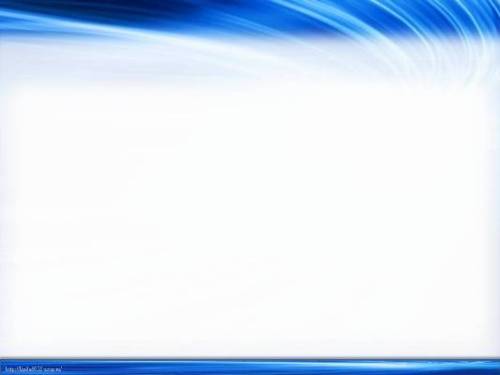 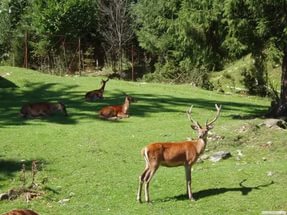 Карпатський
Івано-Франківська область
1980
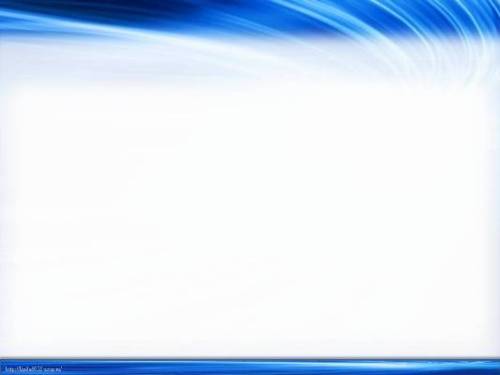 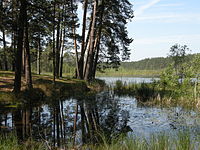 Мале Полісся
Хмельницька область
2013
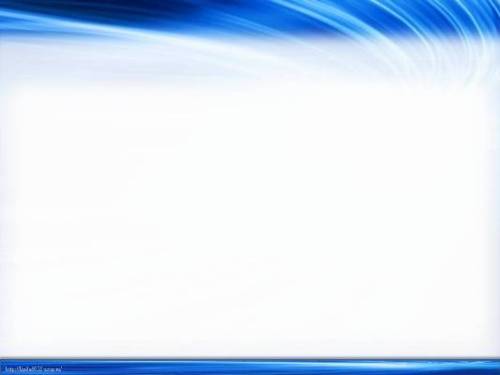 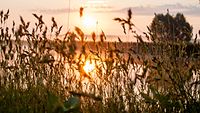 Мезинський»
Чернігівська область
2006
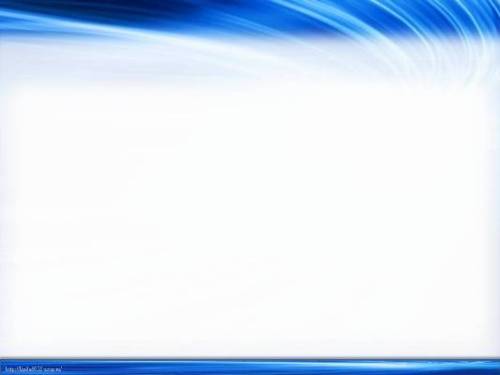 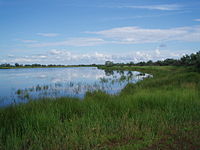 Нижньодніпровський
Херсонська область
2015
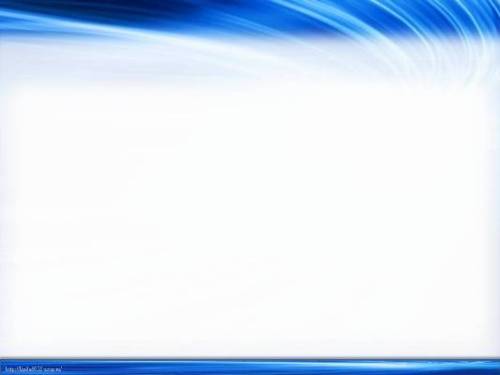 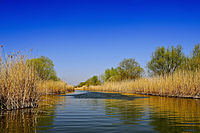 Нижньодністровський
Одеська область
2008
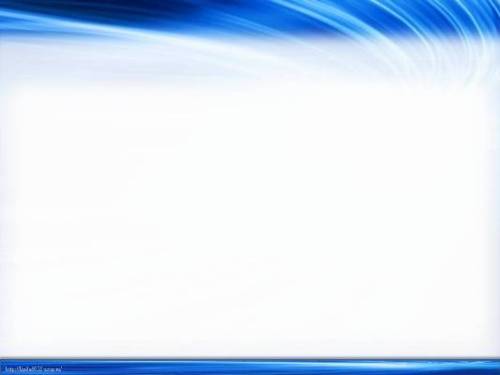 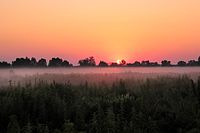 Нижньосульський
Черкаська,Полтавська області
2010
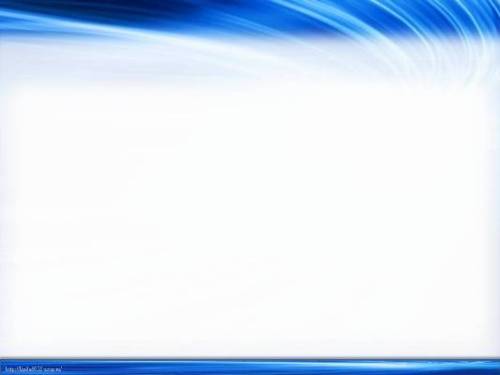 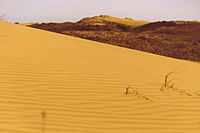 Олешківські піски
Херсонська область
2010
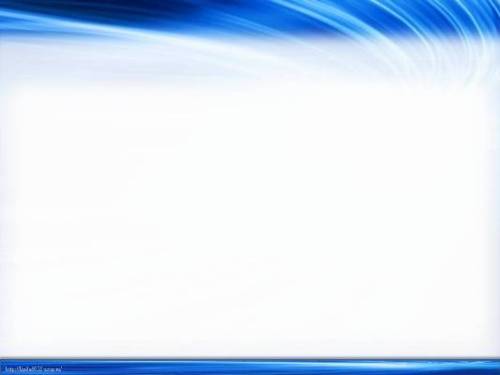 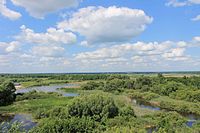 Пирятинський
Полтавська область
2009
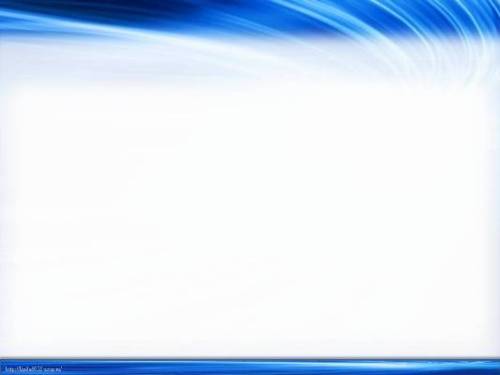 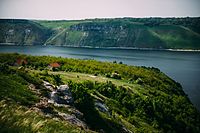 Подільські Товтри
Хмельницька область
1996
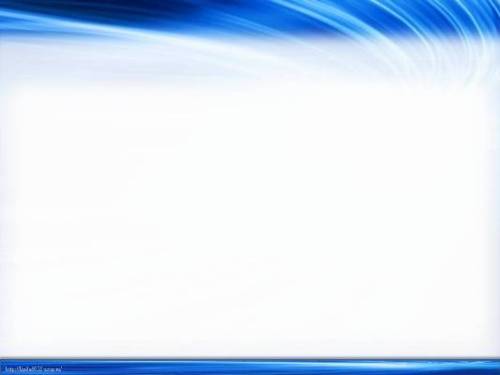 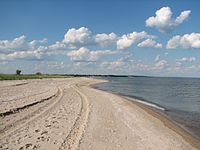 Приазовський
Запорізька область
2010
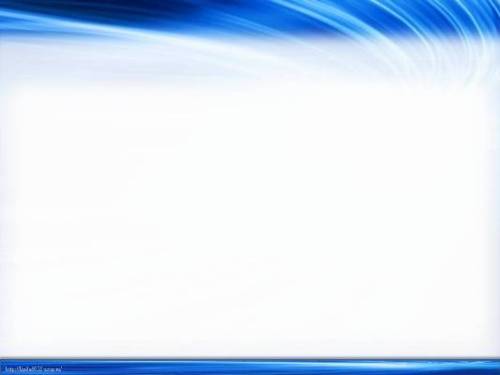 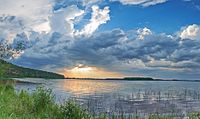 Прип'ять-Стохід
Волинська область
2007
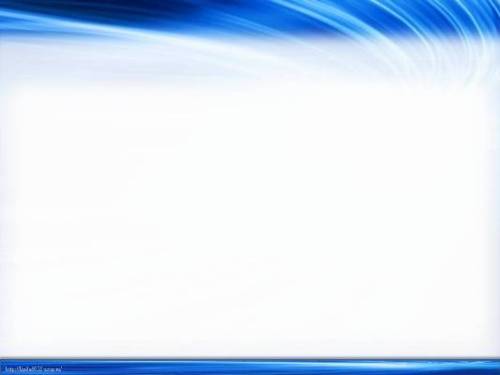 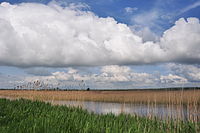 Північне Поділля
Львівська область
2010
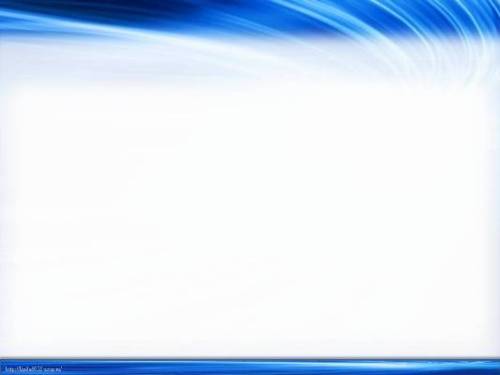 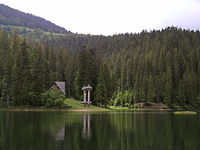 Синевир
Закарпатська область
1989
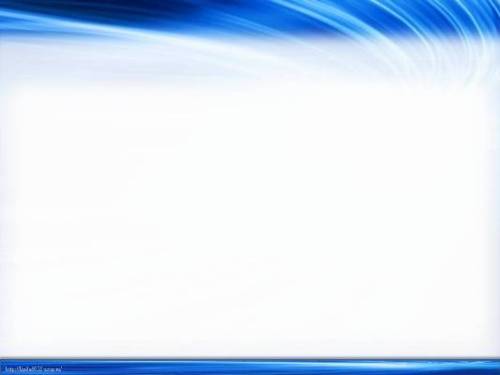 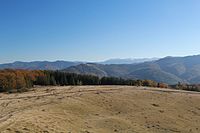 Синьогора
Івано-Франківська область
2009
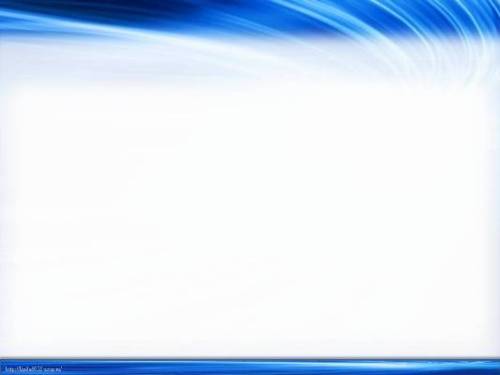 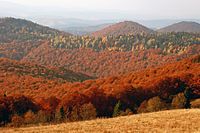 Сколівські Бескиди
Львівська область
1999
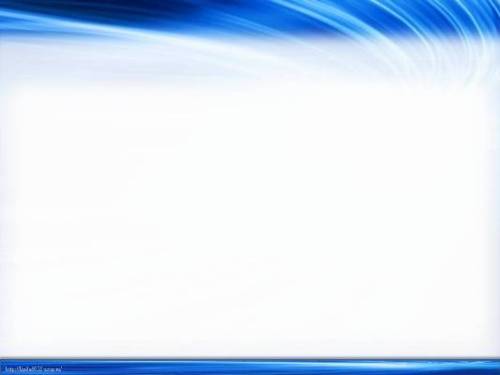 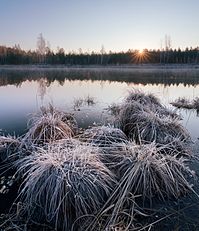 Слобожан-
ський
Харківська 
область
2009
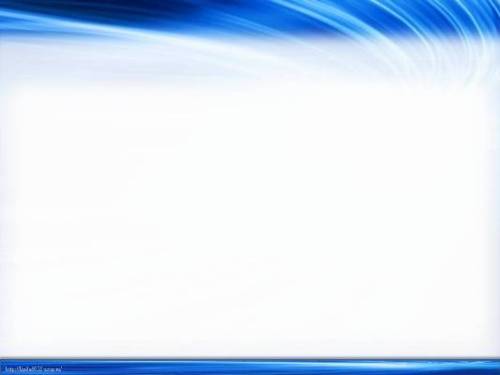 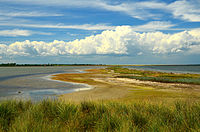 Тузловські лимани
Одеська область
2010
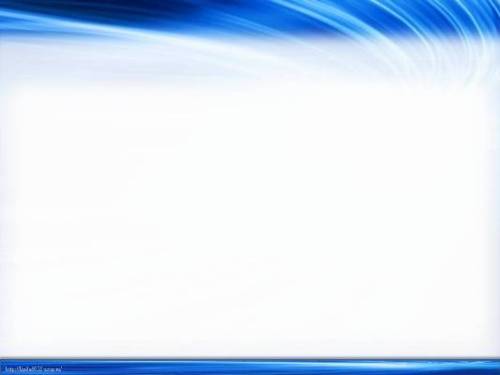 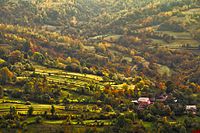 Ужанський
Закарпатська область
1999
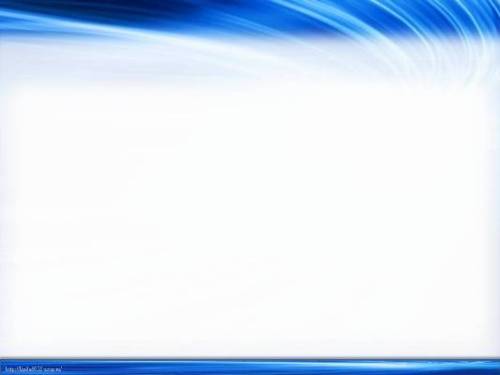 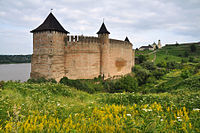 Хотинський
Чернівецька область
2010
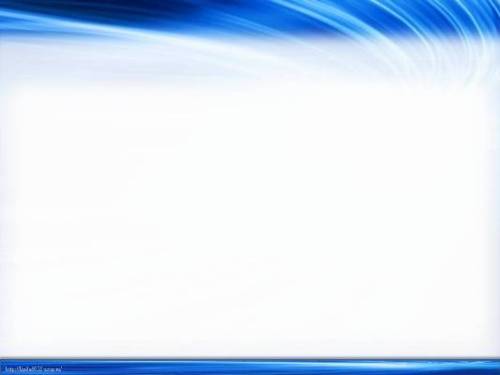 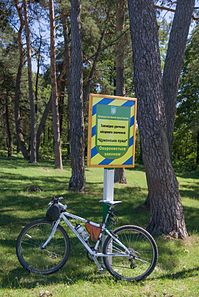 Цуманська 
пуща
Волинська 
область
2010
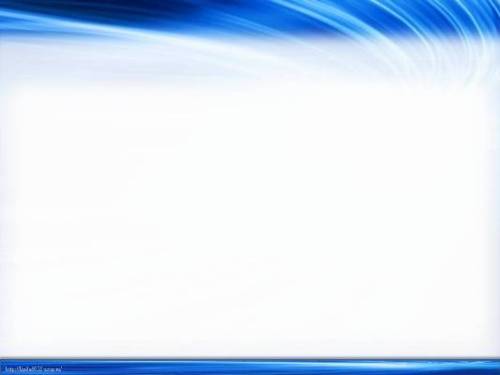 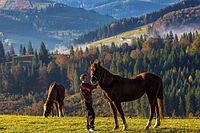 Черемоський
Чернівецька область
2009
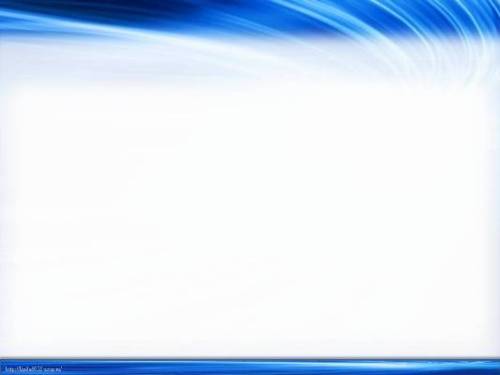 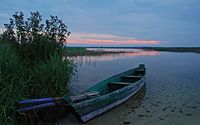 Шацький
Волинська область
1983
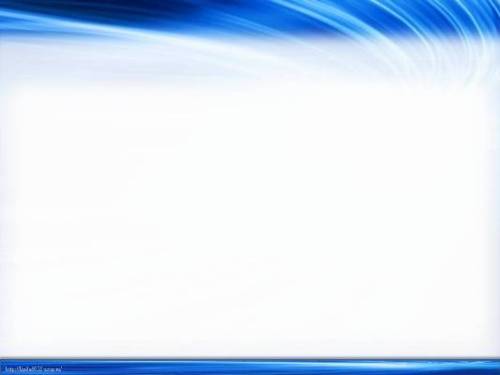 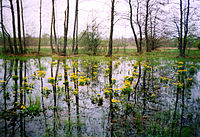 Ічнянський
Чернігівська область
2004
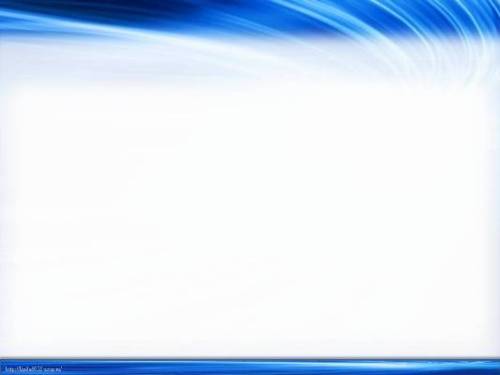 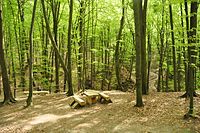 Яворівський
Львівська область
1998
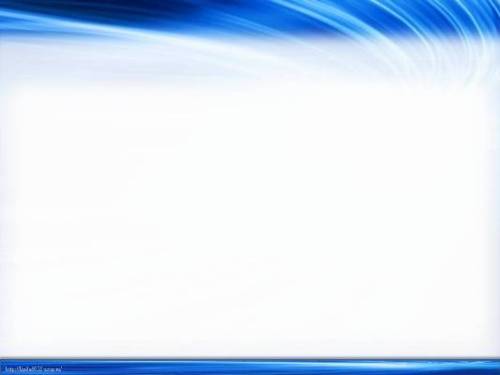 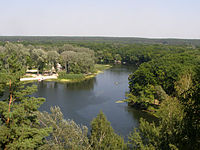 Гомільшанські ліси
Харківська область
2004
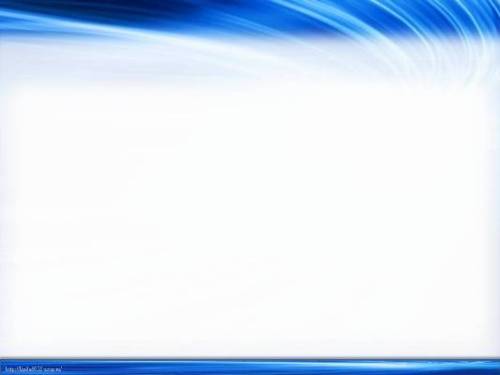 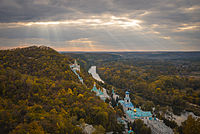 Святі Гори
Донецька область
1997
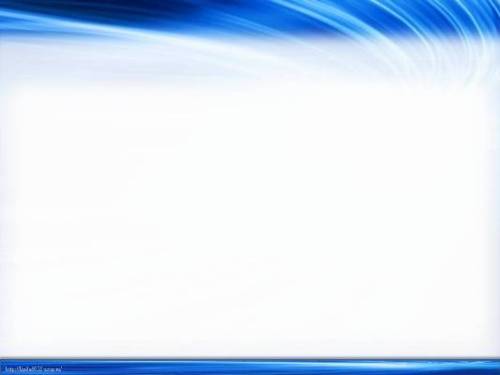 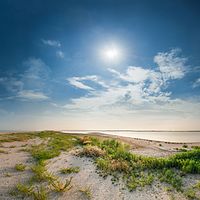 Меотида
 Донецька 
Область
2009
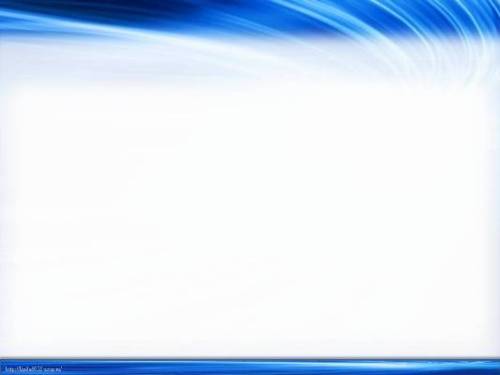 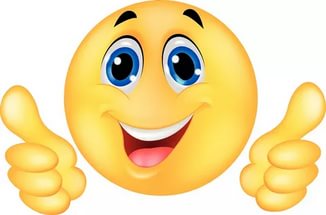 Люби і знай 
свій 
рідний край!